Повітря – суміш газів. Значення повітря
Бартош Є.М.
Атмосфера - повітряна оболонка нашої планети
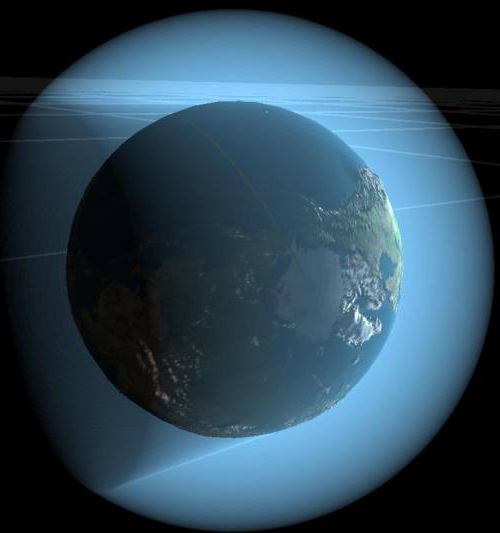 Основна частина повітря знаходиться безпосередньо біля поверхні Землі
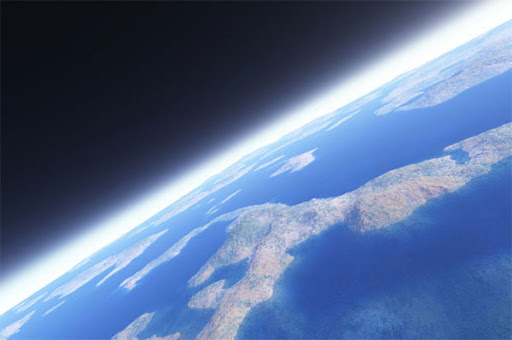 Повторіть  склад атмосферного повітря!
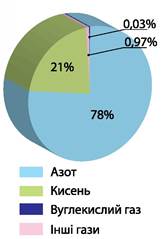 Порівняйте повітря яке ми вдихаємо та видихаємо. Висновки запишіть у зошиті!
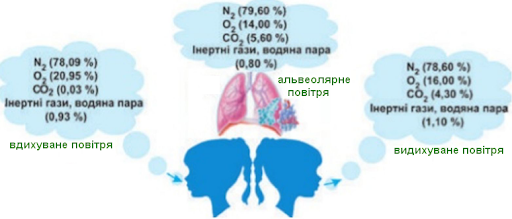 Властивості повітря
немає запаху;
безбарвне;
прозоре;
заповнює всі порожнини;
затримує тепло; 
при нагріванні розширюється, при охолодженні стискається;
тепле піднімається вгору, холодне опускається вниз;
передає звуки.
Рух нагрітого й охолодженого повітря
Повітря при нагріванні розширюється, а при охолодженні стискається. Тому тепле (від батарей) піднімається вгору, а холодне опускається вниз.
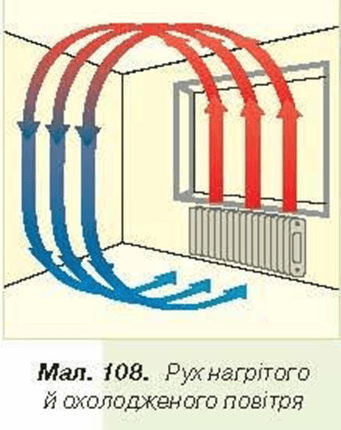 Рух повітря у горизонтальному напрямі – вітер!
Утворення денного бризу
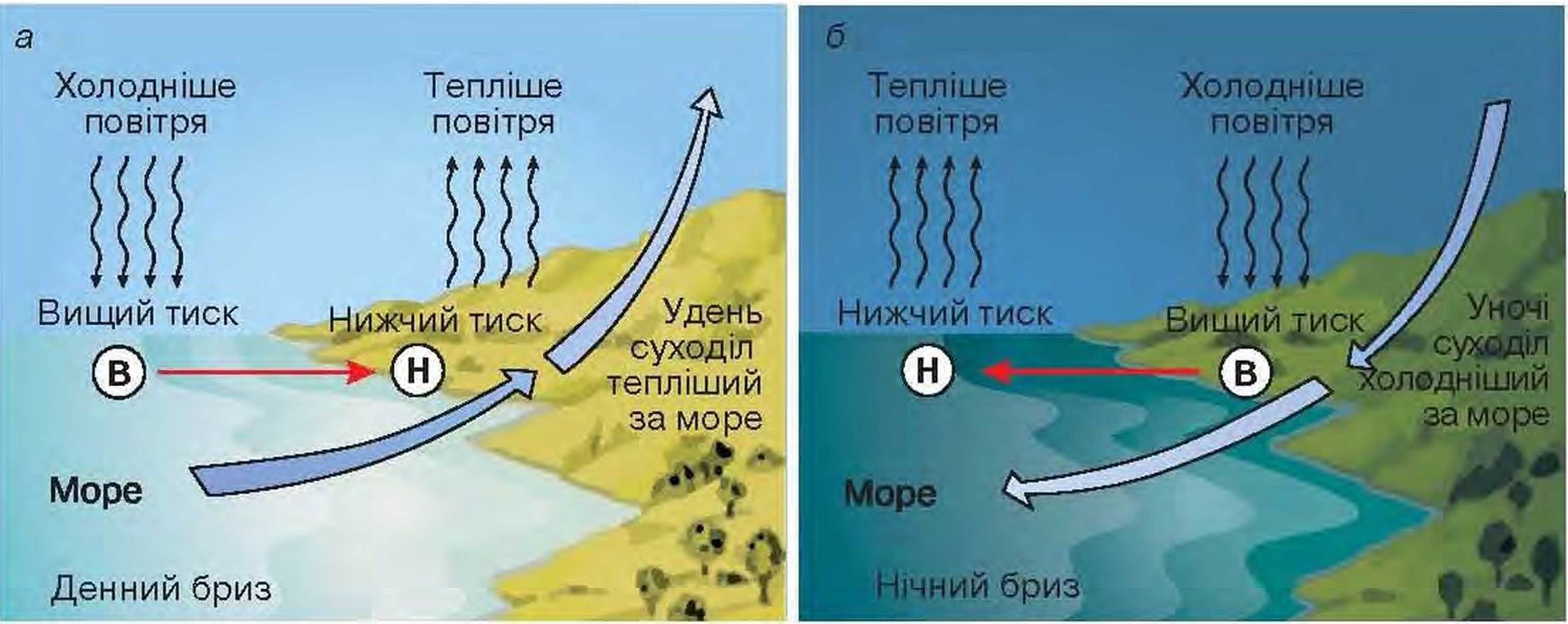 Суша вдень нагрівається швидко, повітря над нею – теж. 
Нагріте повітря легко піднімається вгору.
Море вдень нагрівається повільніше. 
Холодне повітря з водної поверхні рухається на сушу.
Утворення нічного бризу
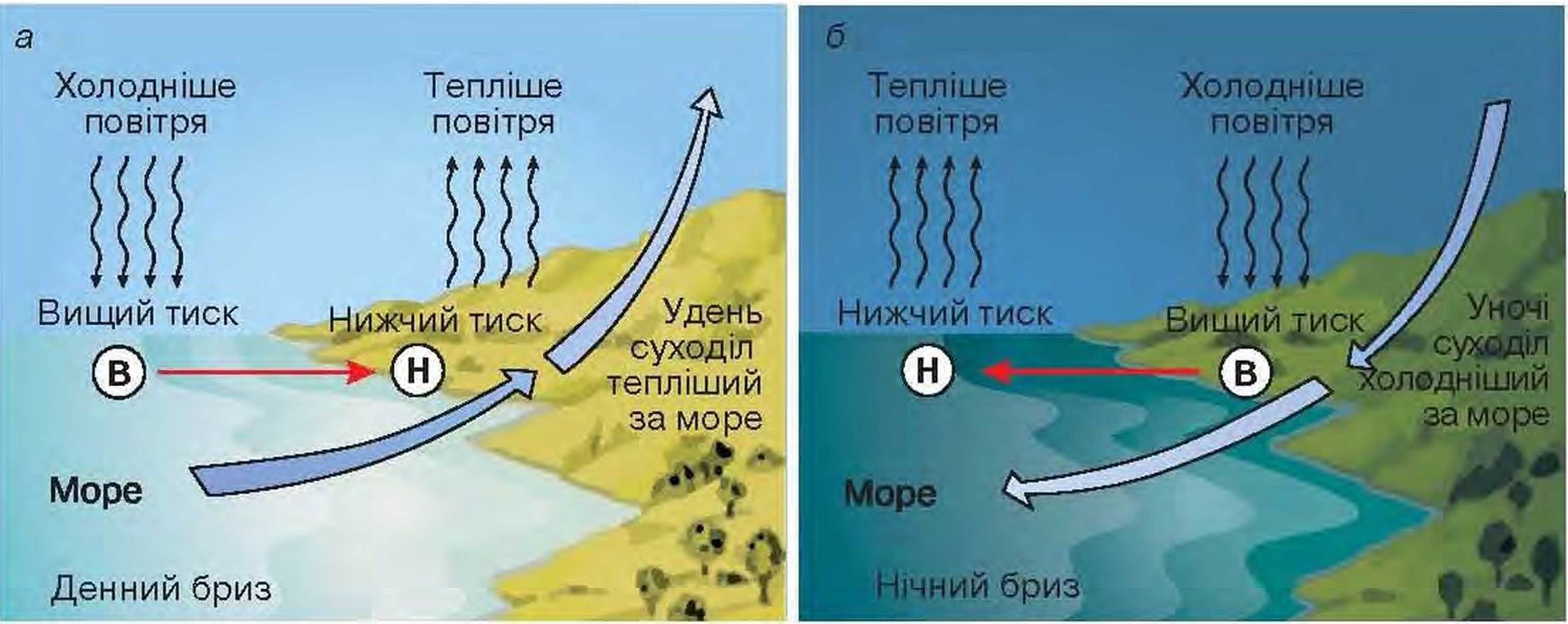 Суша вночі охолоджується швидко, повітря над нею – теж. 
Море охолоджується повільніше – вода довше зберігає тепло. 
Тепліше повітря над водою легко піднімається вгору.
Холодне повітря з суші рухається на водну поверхню.
Значення атмосфери. Виділіть окремо роль для організму людини, природи планети та техніки.
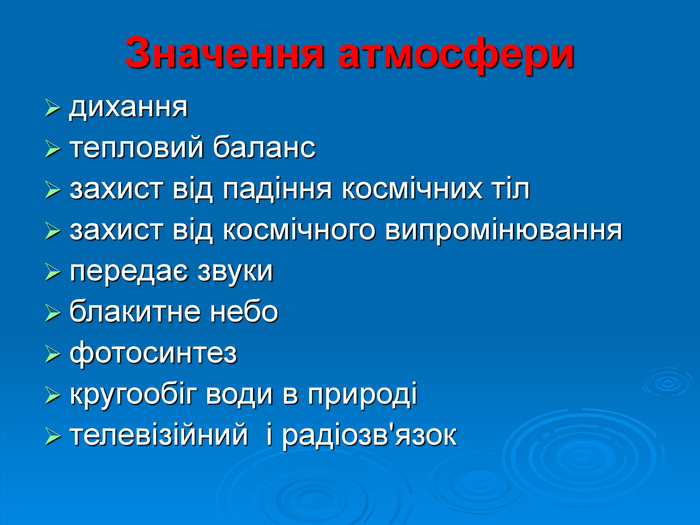 Домашнє завдання
Опрацювати § 30, вивчити властивості повітря, утворення вітрів. Описати дослідження  нагрівання тіл за завданнями 1-3 с. 127.